Vertual reality
Team 5
Introduction
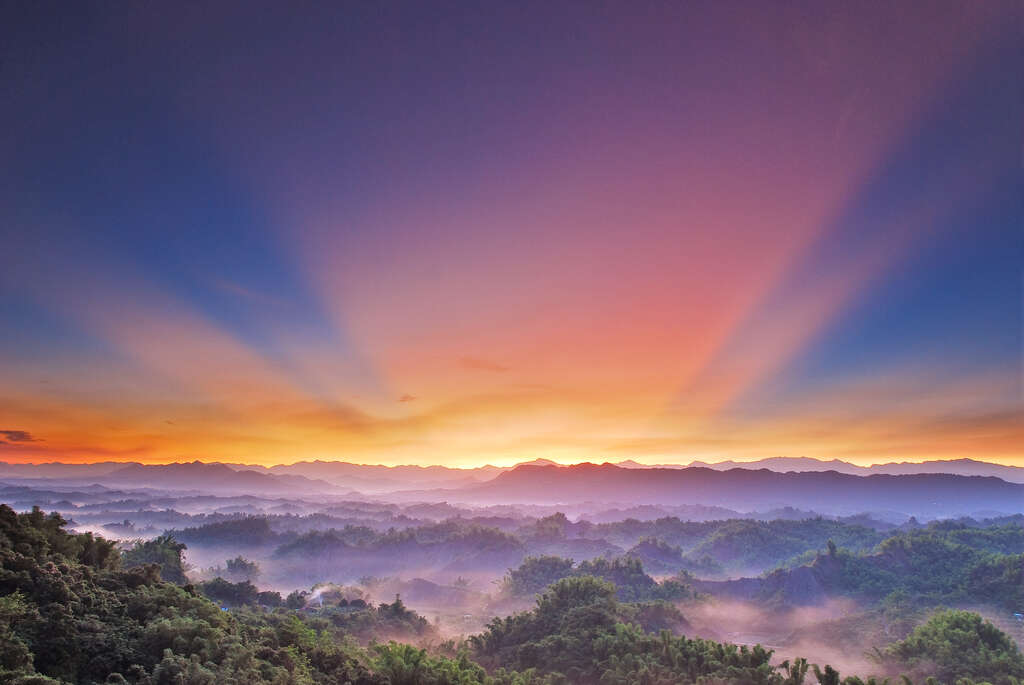 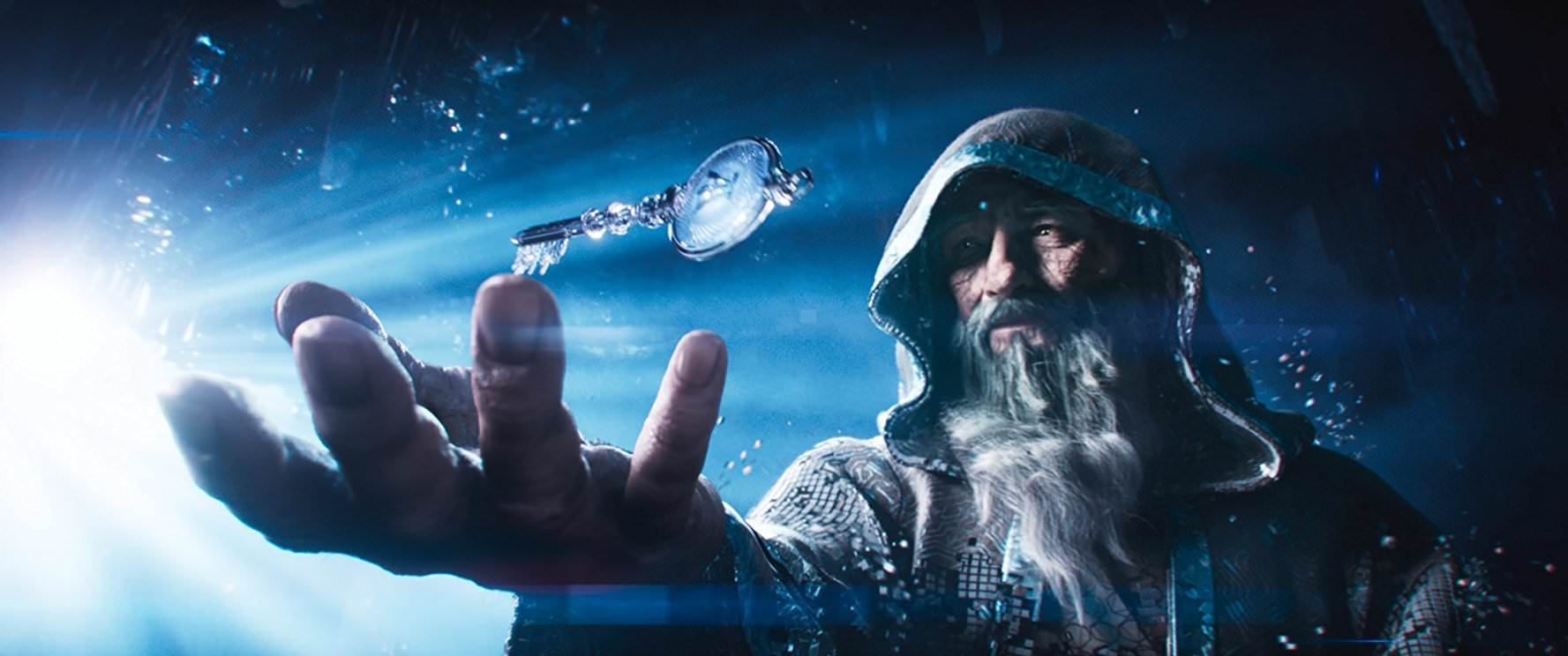 Introduction
Our designing conception is making a virtual reality system , as long as we put on “BIG DANNY” , we can enter into the virtual world , experiencing a whole new world .
Introduction
In “BIG DANNY” , we can become anyone we like, do anything we want , go to anywhere we can’t arrive .
HardWare And Software
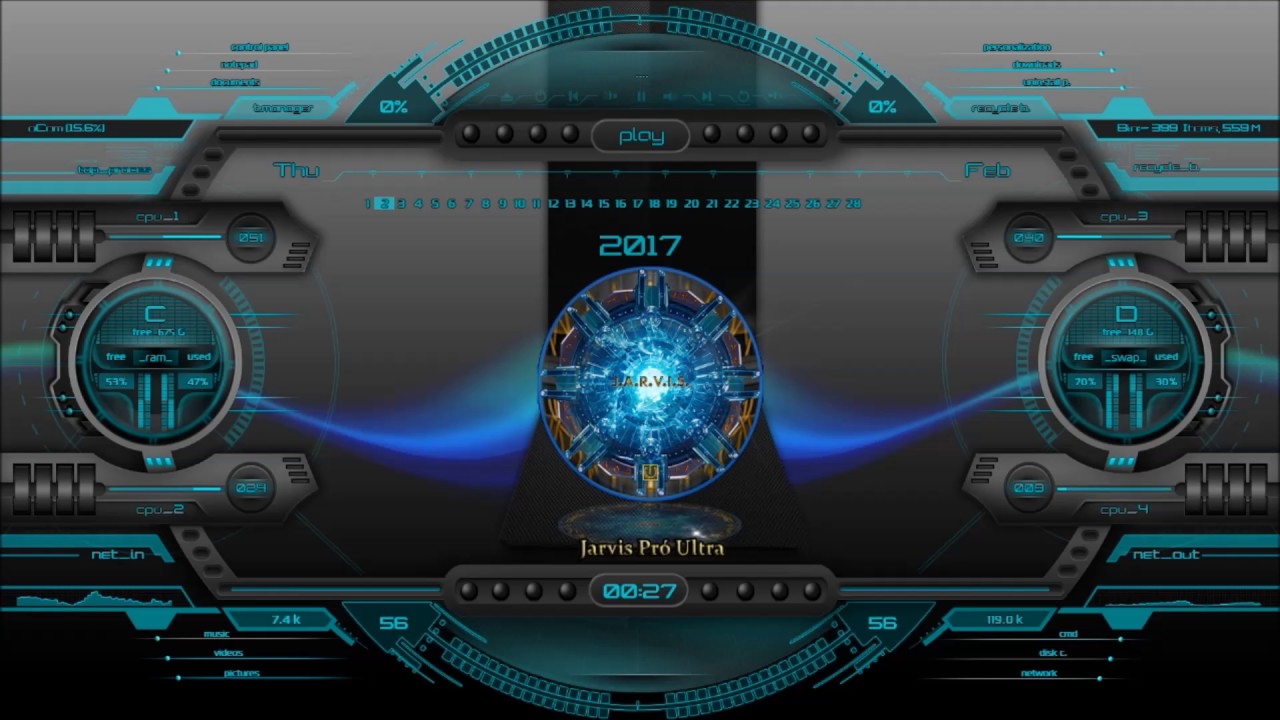 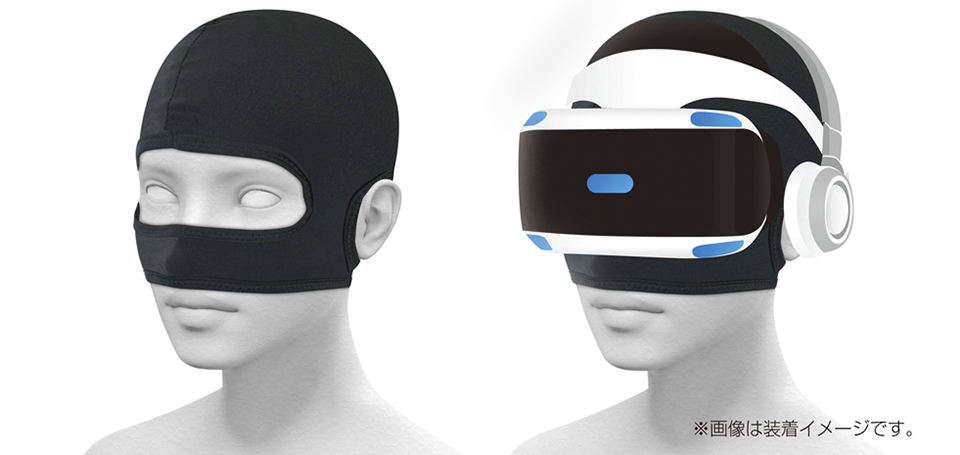 HardWARe
Wearing device
Basic device of  VR
HaRDWARE
Body sensor
Use body sensor to detect the body movement.
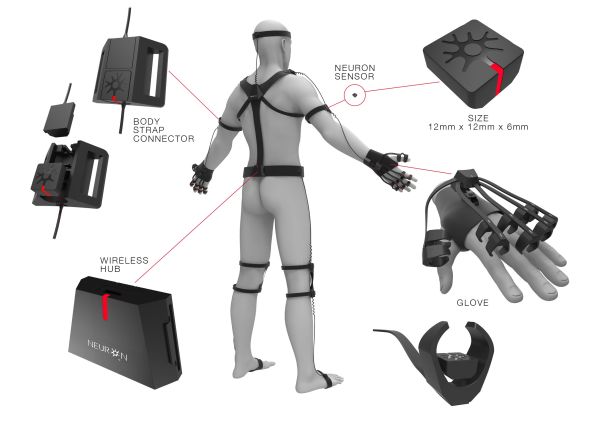 HarDWARE
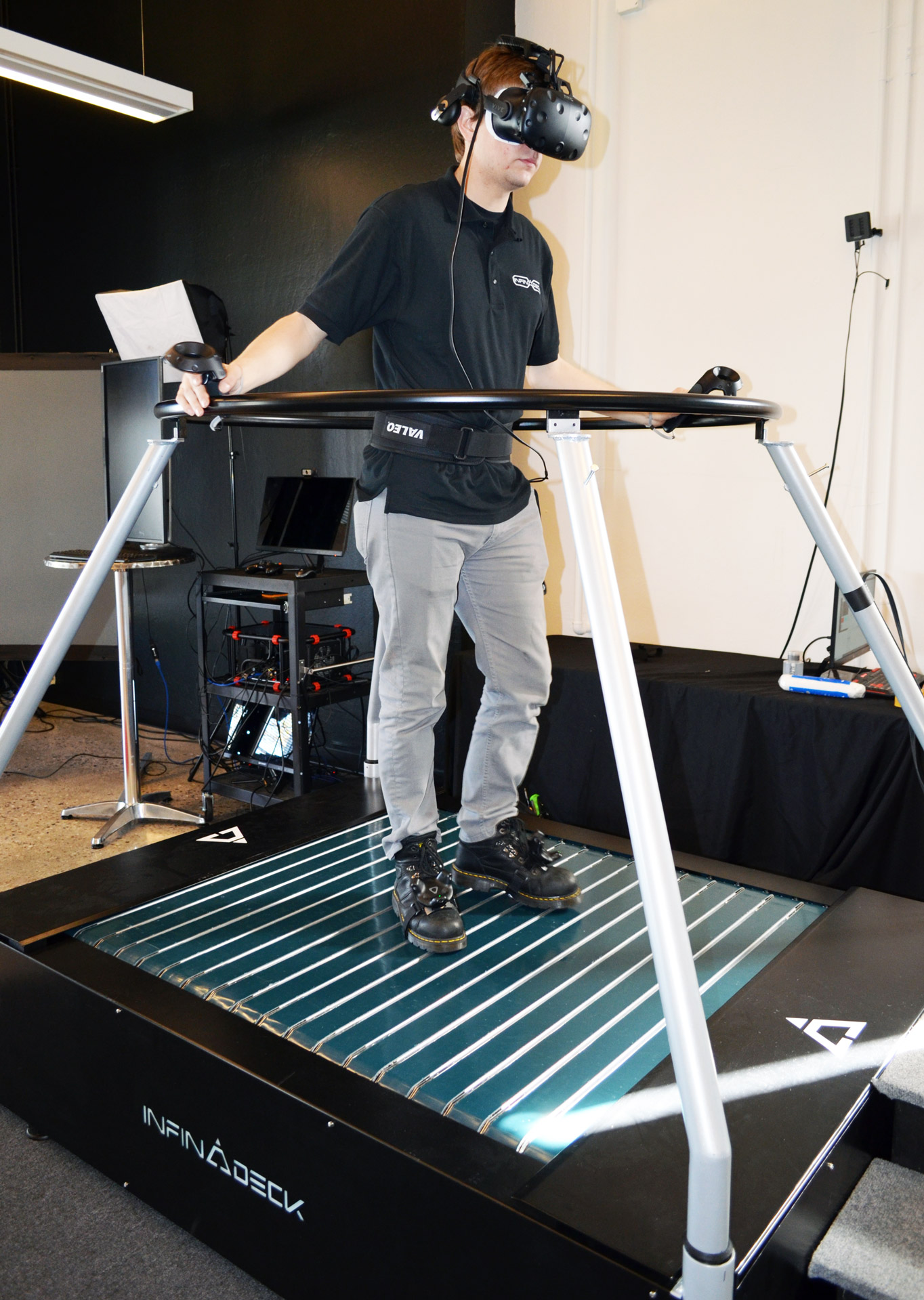 Treadmill
Running on the treadmill make you run on the fixed area.
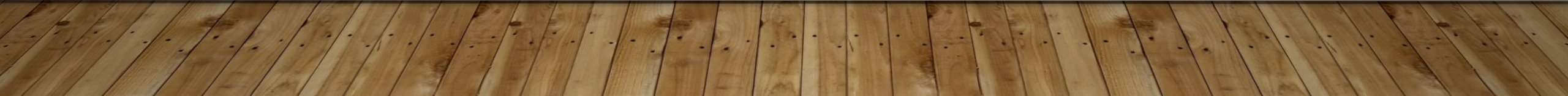 SOFTWARE
Real World
Virtual World
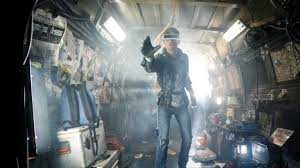 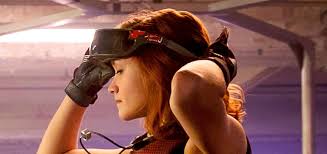 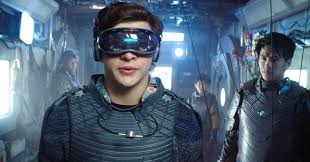 SOFTWARE
Virtual World
You can become who you want to be and make friends in the virtual world
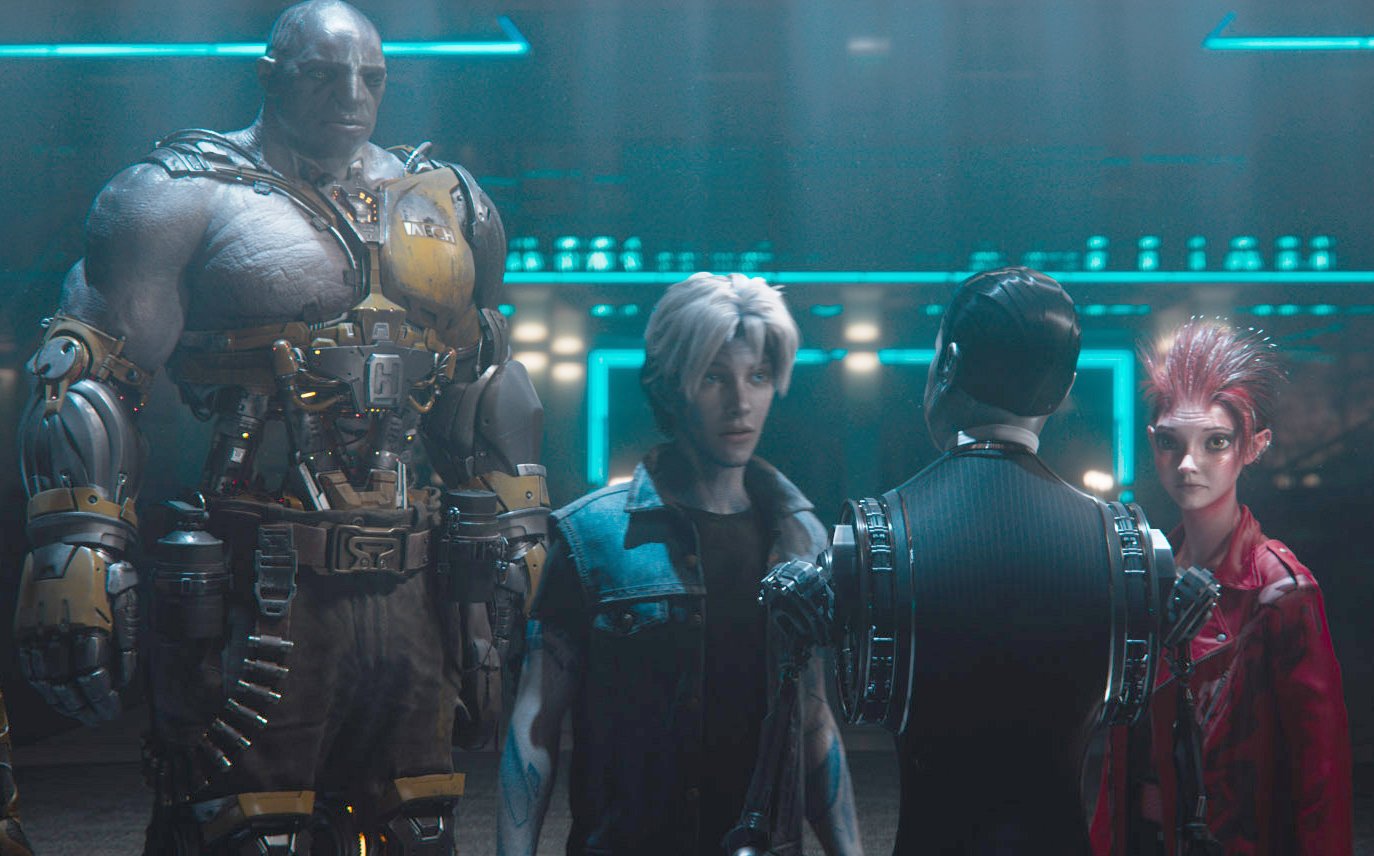 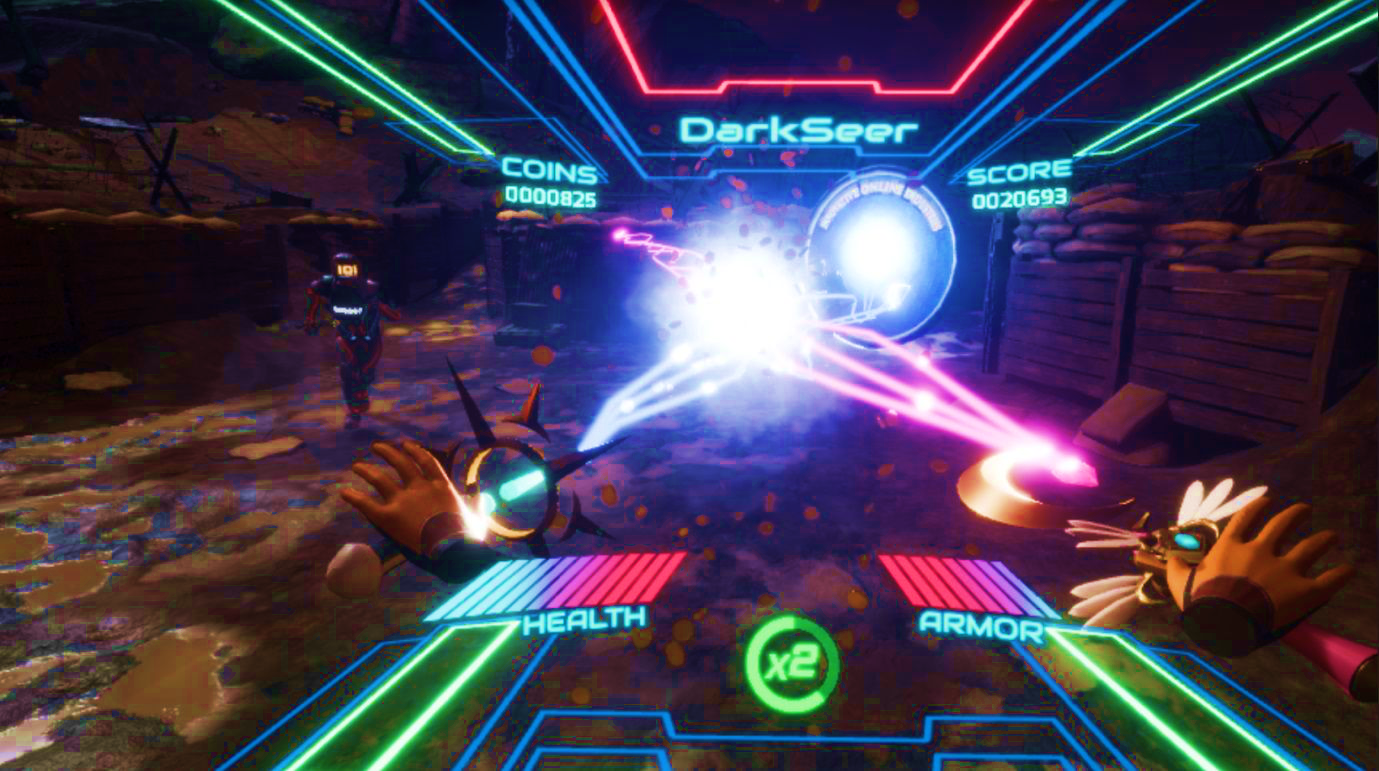 SOFTWARE
Shooting Game
Playing shooing game in VR make you feel as if you are in a real survival game.
Good or bad?
Good
Entertain for a real world
Can simulate the situation that difficult to happen
It can support to scientist or any organization
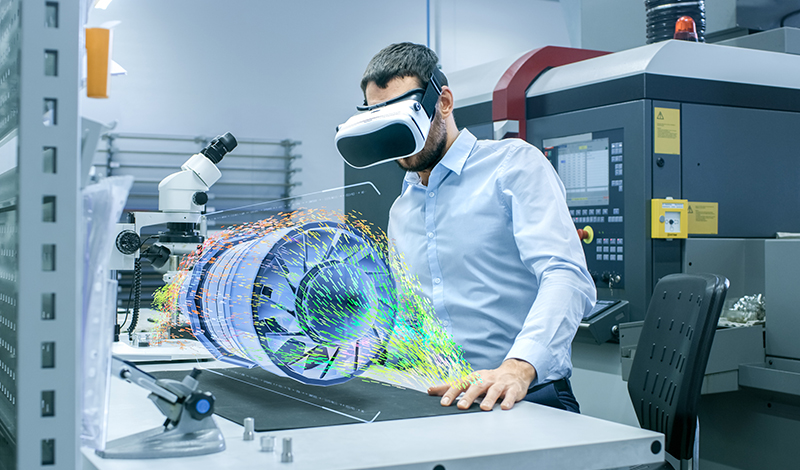 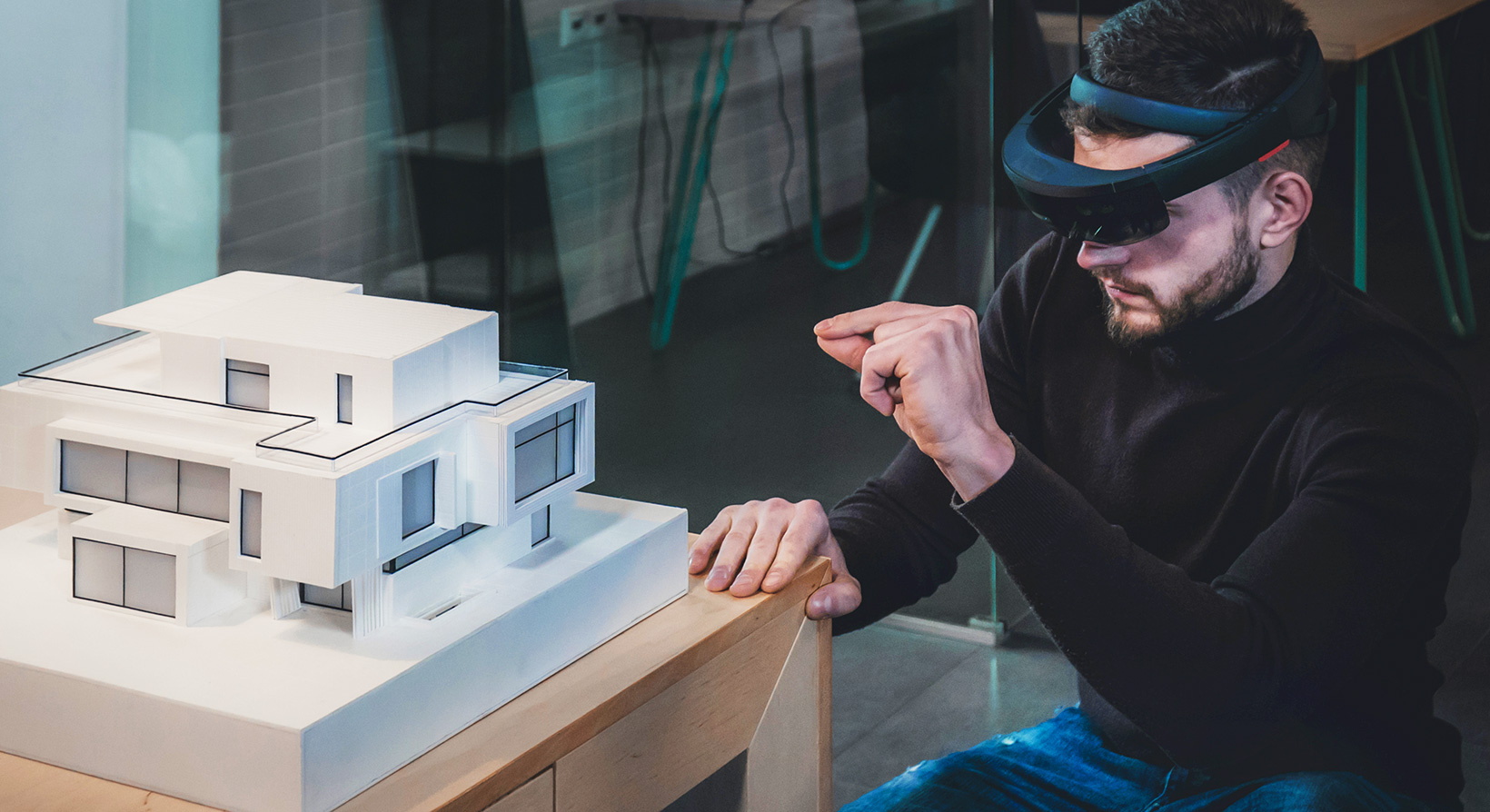 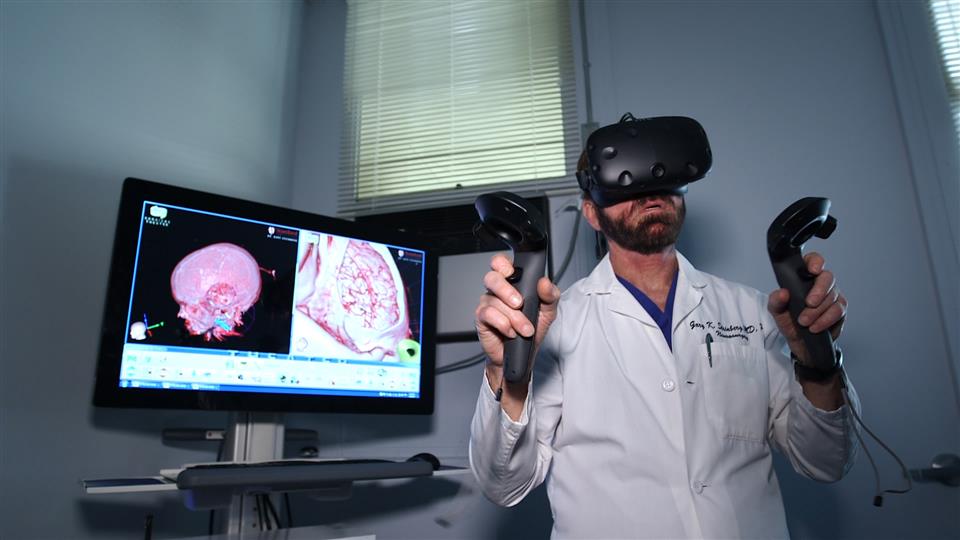 Bad
virtual reality headsets are really expensive.
It can make you sick by causing nausea, headache, dizziness and a lot more.
It damages your eyes.
It can cause neurological damage which is termed as “Simulator sickness” or “Virtual reality sickness”
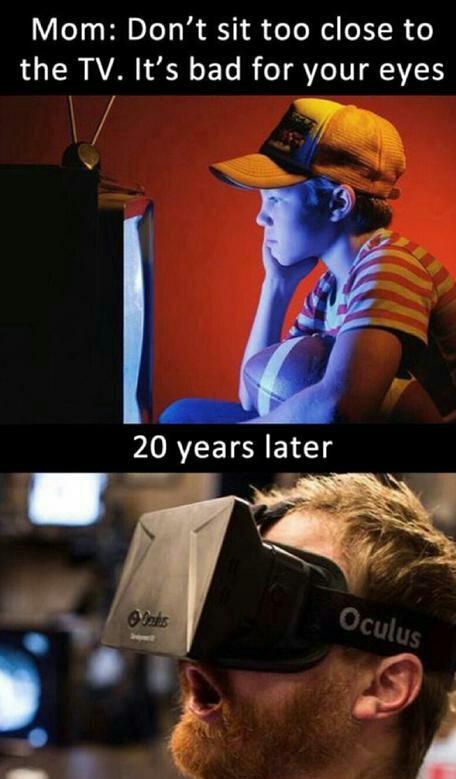